Konferenca koordinatorjev programa ekošola z mednarodno udeležboEKOŠOLA PRIHODNOSTI – IZZIVI LOKALNIH SKUPNOSTIMelita Ficko Sapač
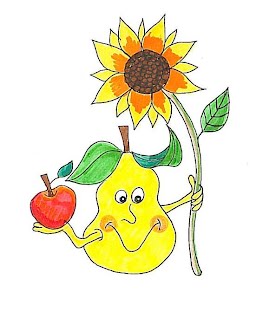 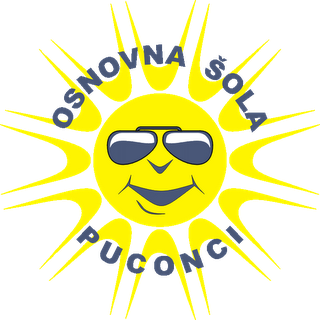 OŠ PUCONCI
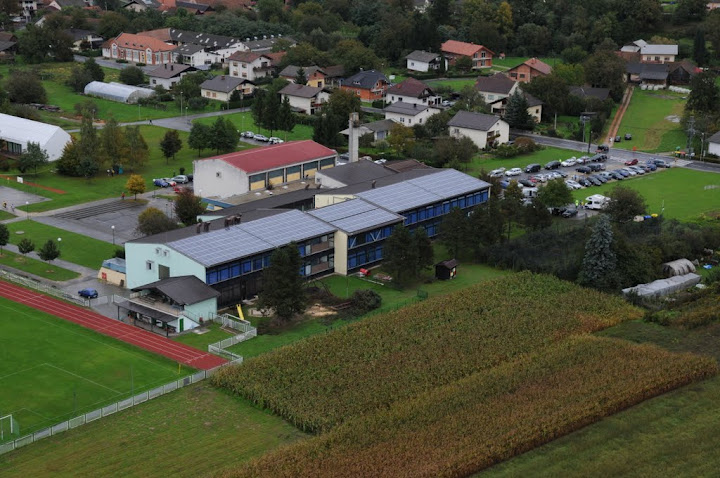 Sodelovanje s podjetjem CERO Puconci
naravoslovni dnevi – vodeni ogledi
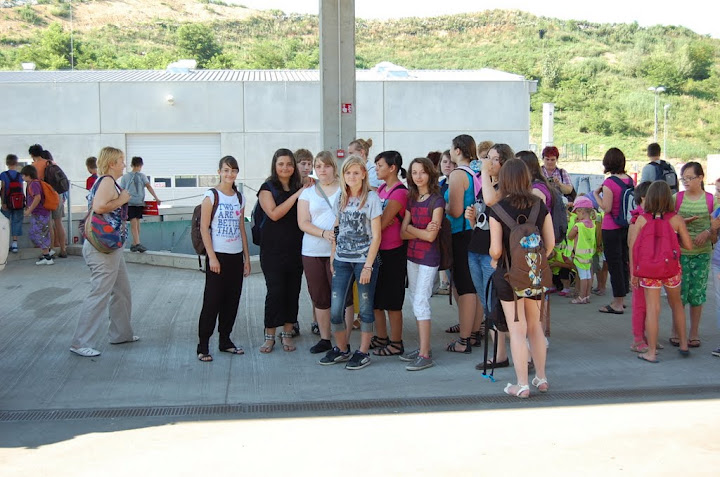 Sodelovanje s podjetjem CERO Puconci
Projekt “Ločujmo-varujmo”
zbiranje in ločevanje odpadkov (plastenke in papir)
ogled CERO Puconci
sodelovanje na zaključni prireditvi
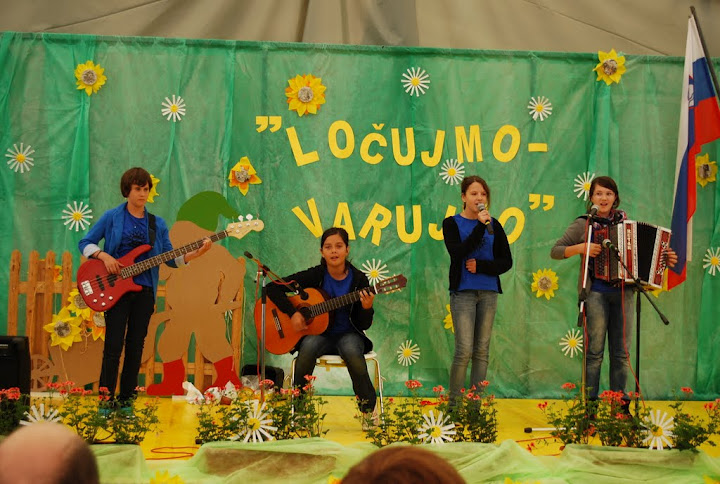 Sodelovanje s podjetjem CERO Puconci
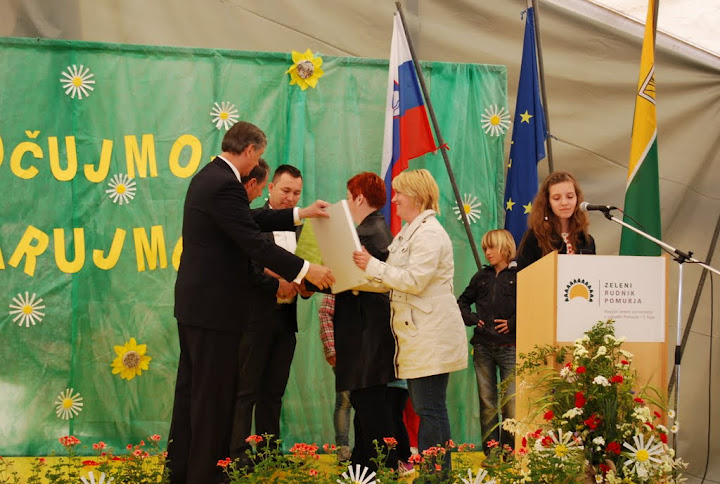 Sodelovanje s podjetjem Lukos Agro
izdelava dizajna za embalažo jabolčnega soka 
učenci likovnega krožka z mentorico Moniko Prelog
denarna donacija
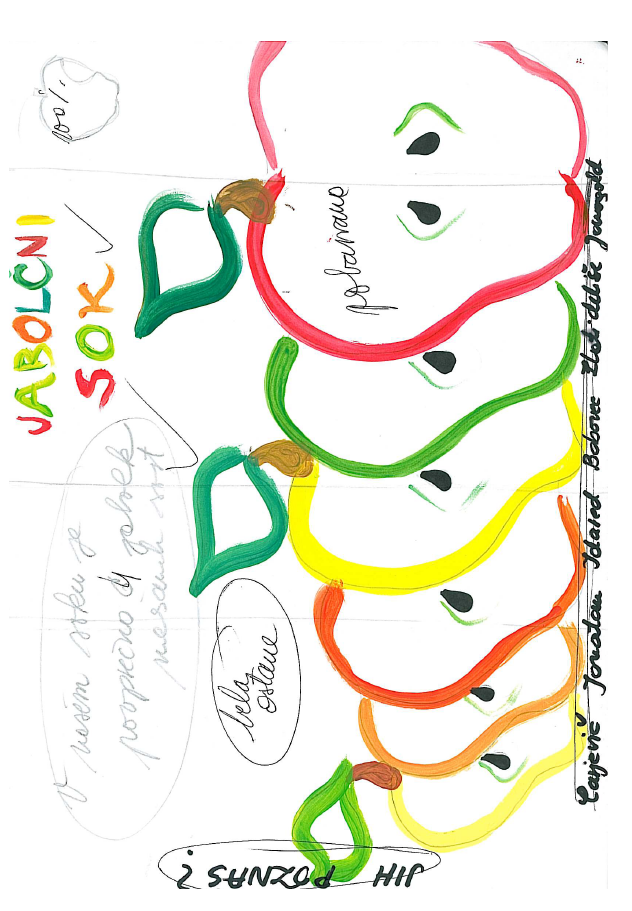 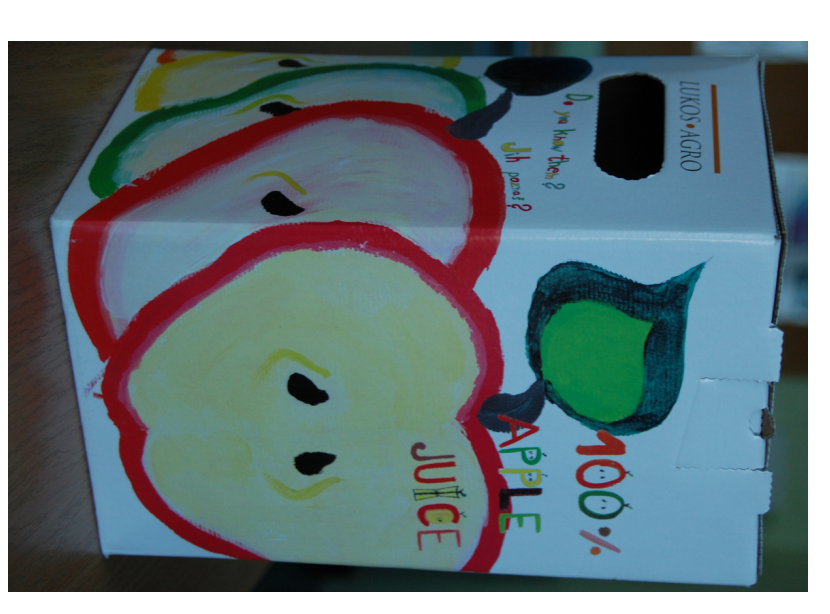 Sodelovanje s podjetjem Lukos Agro
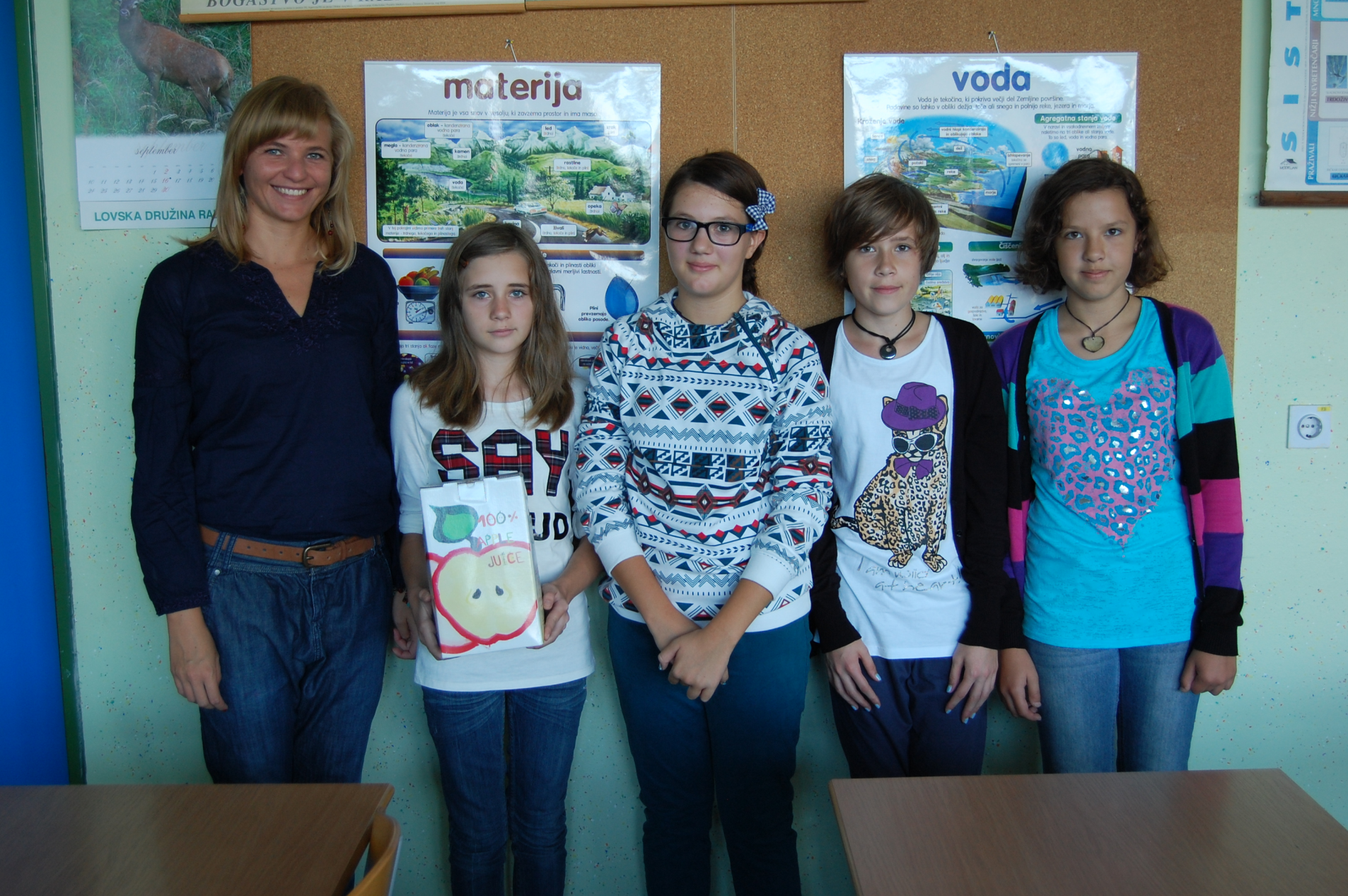 Sodelovanje z OBČINO PUCONCI
čistilna akcija
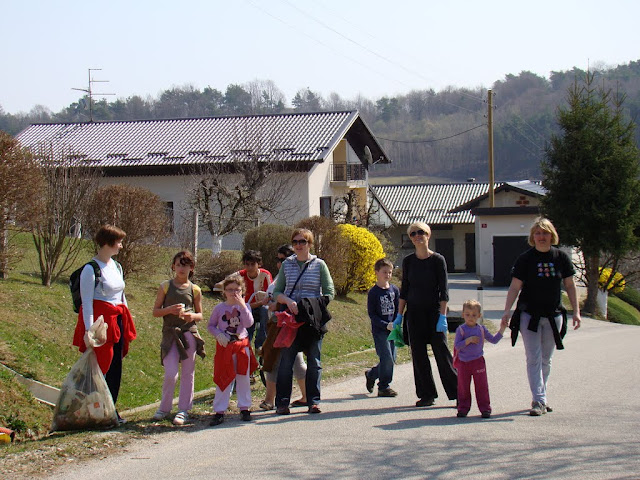 Sodelovanje z LEA Pomurje
delavnice
energetski dan
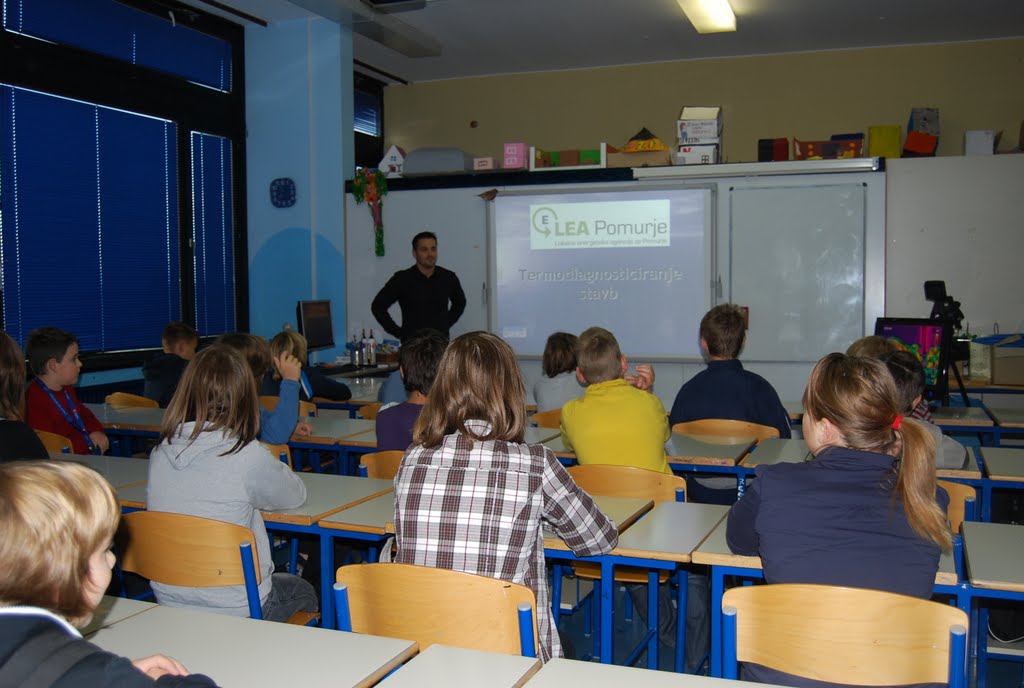 Eko učilnica na prostem
projekt “Demonstracijska eko učilnica na prostem”
razpis LAS Goričko
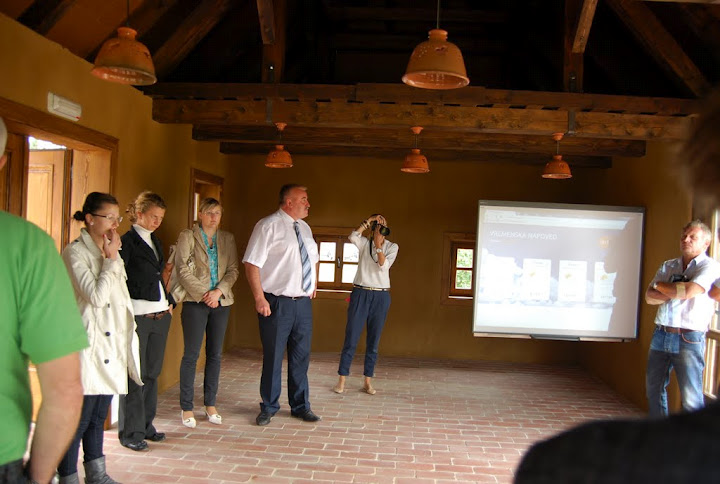 Eko učilnica na prostem
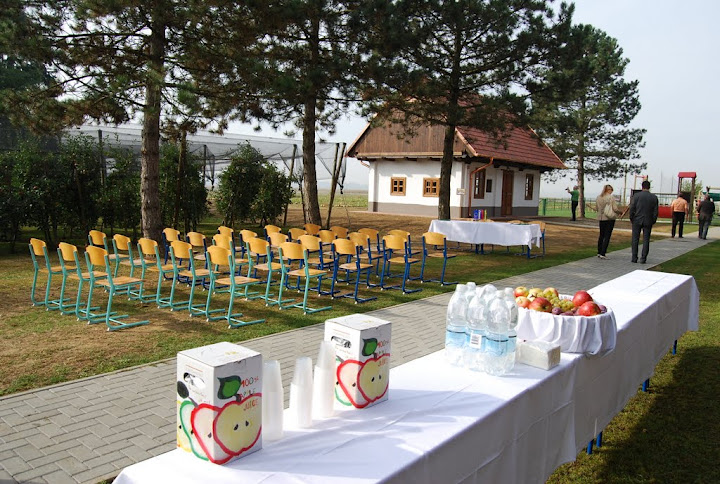 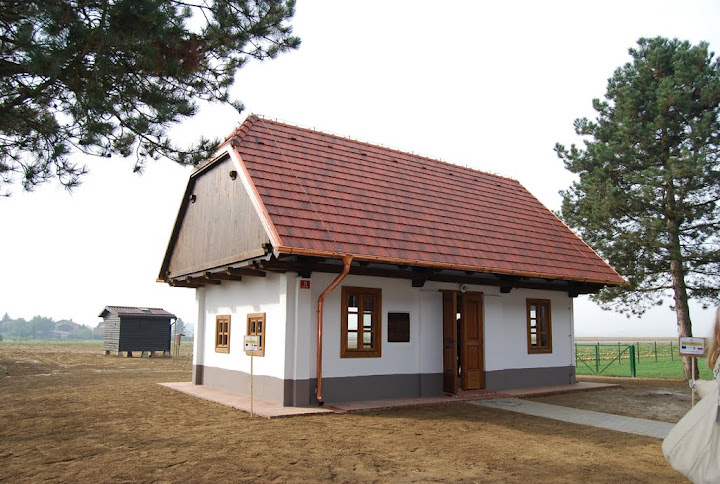 Zaključek
OŠ Puconci
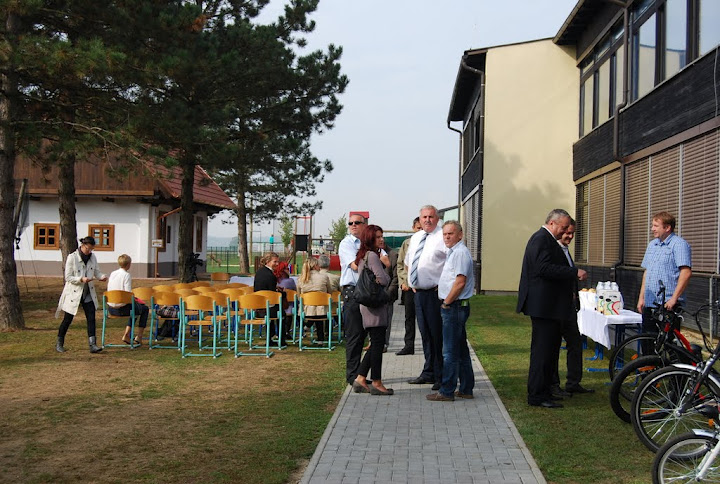